CERI-7104/CIVL-8126 Data Analysis in Geophysics

Continue Introduction to Matlab


Structures

Cell arrays

Miscellaneous stuff

Lab – 7, 09/17/19
Beyond simple array variables

Structures

Structures are like a suitcase, they contain lots of separate distinct things that you can take out and put in individually, and you can also pass the whole suitcase around.
Beyond simple array variables


A structure is a data type that groups related data using data containers called fields.

Each field can contain data of any type or size.

They are a very powerful way to organize data in your program.
Beyond simple array variables


The different fields of a structure can contain variables of different types, so if one gives the fields a meaningful name this becomes a great way to keep track of what’s there (self documenting).

In MATLAB one can define a structure (as any other variable) as one goes along, it adds memory as it needs it.
Structures


Matlab allows you create structures so that you may refer to elements of an array using textual field designators

The format is structure_name.field_name

S.name = 'Ed Plum';
S.score = 83;
S.grade = 'B+'

creates a scalar structure, S, with three fields:

S =
name: 'Ed Plum'
score: 83
grade: 'B+'
[Speaker Notes: With just one element it prints out all values of fields
Note the fields are different types of data, different length.]
Structures

Ex: You could make a structure to control plotting 

myplot.type=‘linear’;	 myplot.type=‘log’
myplot.color=‘r’;			 myplot.color=‘g’;
myplot.line=‘+’;			 myplot.thick=‘2’;
myplot.face=‘g’;			 myplot.outl=‘r’;

Then in the plotting function,  check for fields and their values to build the stuff you need.

isfield(structure_name,’field_name’)
NOTICE the quotes on the field name.
[Speaker Notes: If no quotes on the field name, then matlab looks for a variable with that nam]
Structures – test for field existence

myplot.line=1;
myplot.type=2;
myplot
myplot = 
  struct with fields:
    line: 1
    type: 2
isfield(myplot,'type')
ans =
  logical
   1
isfield(myplot,'color')
ans =
  logical
   0
Structures
Can check for existence of multiple fields using cell array (cell arrays are next – use curly brackets { & } ) and character vectors

myplot.line=1;
myplot.type=2;
findfields={'line' 'color' 'type'}
findfields =
  1×3 cell array
    {'line'}    {'color'}    {'type'}
isfield(myplot,findfields)
ans =
  1×3 logical array
   1   0   1
[Speaker Notes: Need cell arrays because you need character vectors to define the fields.]
Can make array (vector, matrix) of the elements of the structure (collection of fields)

(producing a vector of the structure elements, note that the array indexing – the parentheses with the index - is right after the structure name and before the ".")

S(2).name = 'Toni Miller';				array on S
S(2).score = 91;
S(2).grade = 'A-’;
[Speaker Notes: Will see later that the elements of the structure can also be arrays and have a way to address the elements of these arrays (the elements of a structure can also be other structures – just keep producing more index references (index) ).
Does not print out whole structure – just summarizes its structure.
Note the field “name” is a different length than in S(1).]
Or can add an entire array element in a single statement

S(3) = struct('name','Jerry Garcia','score',70,'grade','C')
S =
1x3 struct array with fields:
name
score
grade
scores = [S.score]
scores =
83 91 70
avg_score = sum(scores)/length(scores)
avg_score =
81.3333
patient(1).name = 'John Doe';
patient(1).billing = 127.00;
patient(1).test = [79, 75, 73; 180, 178, 177.5; 220, 210, 205];
patient
patient = 
  struct with fields:
       name: 'John Doe'
    billing: 127
       test: [3×3 double]
patient(2).name = 'Ann Lane';
patient(2).billing = 28.50;
patient(2).test = [68, 70; 118, 118; 172, 170];
patient
patient = 
  1×2 struct array with fields:
    name
    billing
    test
patient
patient = 
  1×2 struct array with fields:
    name
    billing
    test
Can put any legal matlab “thing” in a structure – here have - character vector, scalar, matrix
[Speaker Notes: Structure has character vector and matrix fields, and the character vectors and matrices are different sizes.]
A struct array has the following properties:

All structs in the array have the same number of fields.

All structs have the same field names.

BUT
Fields of the same name in different structs can contain different types or sizes of data.

Any unspecified fields for new structs in the array contain empty arrays.
In a previous slide we saw different sized matrices in patient.test.
But it can also be a different kind of data

patient(3).name = 'Ann Lane';
patient(3).billing = 28.50;
patient(3).test = {"A+" "A"; "A" "A+"}

patient(3).test
ans =
  2×2 cell array
    {["A+"]}    {["A" ]}
    {["A" ]}    {["A+"]}
[Speaker Notes: Previously “.test” was vector of numbers representing grade.
Changed to a cell array.
Only requirement is patient has field named test.]
Unfortunately structure arrays don’t behave as one might expect (hope?)
The following does not work (produces an error message).

avg_score = sum(S.score)/length(S.score)

You have to pull the vector out of the structure (make it a vector with the []).
scores = [S.score]
scores =
83 91 70
avg_score = sum(scores)/length(scores)
avg_score =
81.3333
avg_score = mean([S.score])
avg_score =
81.3333
[Speaker Notes: What does work is sum(S(n).score) – this will sum the vector/array score in the nth element of S.]
Example of structure and its use.

image.data=[1 2 3; 4 5 6; 7 8 9];
image.date='13-Jan-2008’;
image.blank=NaN;
image.ra=13.3212;
image.dec=43.3455;

Address element of structure using structure name, decimal point, and element name.

image.date
Example of structure and its use.

Operate on the fields as you would with any variable of that particular type.

Ex., to invert the data matrix (reference works with out [] since this is scalar structure (not an array, matrix), problems when it is a vector)

inv(image.data).
Structures can contain nested structures

patient(1).test=myplot;
patient(1)
ans = 
  struct with fields:
       name: 'John Doe'
    billing: 127
       test: [1×1 struct]
patient(1).test
ans = 
  struct with fields:
    type: 1
    line: 2
patient(1).test.line
ans =
     2
Structures can contain arrays

ary=magic(3);
ary =
     8     1     6
     3     5     7
     4     9     2
a.b=ary;
a.b(3,:)
ans =
     4     9     2
Structures can contain arrays

a(2).b=magic(4)
a = 
  1×2 struct array with fields:
    b
a(2).b
ans =
    16     2     3    13
     5    11    10     8
     9     7     6    12
     4    14    15     1
Structures can contain arrays

a(:).b
ans =
     8     1     6
     3     5     7
     4     9     2
ans =
    16     2     3    13
     5    11    10     8
     9     7     6    12
     4    14    15     1
Cell Arrays

A cell array is a data type with indexed data containers called cells.

Each cell can contain any type of data.

Cell arrays commonly contain pieces of text, combinations of text and numbers from spreadsheets or text files, or numeric arrays of different sizes.
[Speaker Notes: C contains a matrix A, a vector with the sum of the columns of A, and a scalar (first product of all pints in columns, then product of row vector)]
Cell Arrays

multidimensional arrays whose elements are copies of other arrays.

cell arrays are created by enclosing a
miscellaneous collection of things in curly
braces, {}.

The curly braces are also used with subscripts to access the contents of various cell elements.

>>C = {A    sum(A)    prod(prod(A)) }
[4x4 double] [1x4 double] [20922789888000]
[Speaker Notes: C contains a matrix A, a vector with the sum of the columns of A, and a scalar (first product of all pints in columns, then product of row vector)]
to retrieve a cell from a cell array

There are two ways

One with the {}

And one with ()
to retrieve a cell from a cell array

>> A=magic(5)
A =
    17    24     1     8    15
    23     5     7    14    16
     4     6    13    20    22
    10    12    19    21     3
    11    18    25     2     9
>> C = {A    sum(A)    prod(prod(A)) }
C =
  1×3 cell array
    {5×5 double}    {1×5 double}    {[1.551121004333099e+25]}
[Speaker Notes: Make a cell array – has a 5x5 magic matrix, the sums of the columns, and the product of the product of the columns (inside prod(A) calculates product of each column) outside product calculates the product of the resulting row vector. Could also do prod(A(:)).
Note shows value when a scalar, else gives description of element.]
to retrieve a cell from a cell array

>> a=C{1}
a =
    17    24     1     8    15
    23     5     7    14    16
     4     6    13    20    22
    10    12    19    21     3
    11    18    25     2     9
>> b=C(1)
b =
  1×1 cell array
    {5×5 double}
[Speaker Notes: The curly brackets return the double array
While the smooth brackets retrun the first element as a cell array (in case you want to put it into other cell array, etc. Like taking a pacakged item of the suitcase.)]
to retrieve a cell from a cell array

>> c=C{2}
c =
    65    65    65    65    65
>> d=C(2)
d =
  1×1 cell array
    {1×5 double}
[Speaker Notes: Same for second element]
Cell Arrays vs Multidimensional Arrays

You can use three-dimensional arrays to store a sequence of matrices of the same size. 

Cell arrays can be used to store a sequence of matrices of different sizes.
Create cell arrays (uses curly brackets { })

myCell = {1, 2, 3; 'text', . . . rand(5,10,2), {11; 22; 33}}

Like all MATLAB arrays, cell arrays are rectangular, with the same number of cells in each row.
Create cell arrays (uses curly brackets { })

You also can use the {} operator to create an empty 0-by-0 cell array.

create an empty N-dimensional array using the cell function.

emptyCell = cell(3,4,2);
Cell arrays contain data in cells that you access by numeric indexing.

Common applications of cell arrays include storing separate pieces of text and storing heterogeneous data from spreadsheets.


temperature(1,:) = {'2009-12-31', [45, 49, 0]}; temperature(2,:) = {'2010-04-03', [54, 68, 21]}; temperature(3,:) = {'2010-06-20', [72, 85, 53]}; temperature(4,:) = {'2010-09-15', [63, 81, 56]}; temperature(5,:) = {'2010-12-09', [38, 54, 18]};
[Speaker Notes: Note have curly brackets on RHS and “smooth” brackets (parentheses) LHS.]
to retrieve a cell from a cell array

temperature(1,:) = {'2009-12-31', [45, 49, 0]}; ...
temperature(2,:) = {'2010-04-03', [54, 68, 21]}; ...
temperature(3,:) = {'2010-06-20', [72, 85, 53]}; ...
temperature(4,:) = {'2010-09-15', [63, 81, 56]};...
temperature(5,:) = {'2010-12-09', [38, 54, 18]};

temperature{1}
ans =
    '2009-12-31’
temperature{2}
ans =
    '2010-04-03'
temperature{1:3}
ans =
    '2009-12-31'
ans =
    '2010-04-03'
ans =
    '2010-06-20’
[Speaker Notes: Now 2d]
to retrieve a cell from a cell array

temperature(1,:) = {'2009-12-31', [45, 49, 0]}; ...
temperature(2,:) = {'2010-04-03', [54, 68, 21]}; ...
temperature(3,:) = {'2010-06-20', [72, 85, 53]}; ...
temperature(4,:) = {'2010-09-15', [63, 81, 56]};...
temperature(5,:) = {'2010-12-09', [38, 54, 18]};

temperature{:,1}
ans =
    '2009-12-31'
ans =
    '2010-04-03'
ans =
    '2010-06-20'
ans =
    '2010-09-15'
ans =
    '2010-12-09'
>> z=temperature{:,1}
z =
    '2009-12-31'
[Speaker Notes: Does not always do what you think!
Gives back 5 individual items, only keeps last]
to retrieve a cell from a cell array

temperature(1,:) = {'2009-12-31', [45, 49, 0]}; ...
temperature(2,:) = {'2010-04-03', [54, 68, 21]}; ...
temperature(3,:) = {'2010-06-20', [72, 85, 53]}; ...
temperature(4,:) = {'2010-09-15', [63, 81, 56]};...
temperature(5,:) = {'2010-12-09', [38, 54, 18]};

z=temperature(:,1)
z =
  5×1 cell array
    {'2009-12-31'}
    {'2010-04-03'}
    {'2010-06-20'}
    {'2010-09-15'}
    {'2010-12-09'}
[Speaker Notes: Have to address each one]
Now plot data vs time

allTemps = cell2mat(temperature(:,2));
dates = datetime(temperature(:,1)); 

plot(dates,allTemps) 

title('Temperature Trends for Different Locations') 

xlabel('Date') 

ylabel('Degrees (Fahrenheit)')
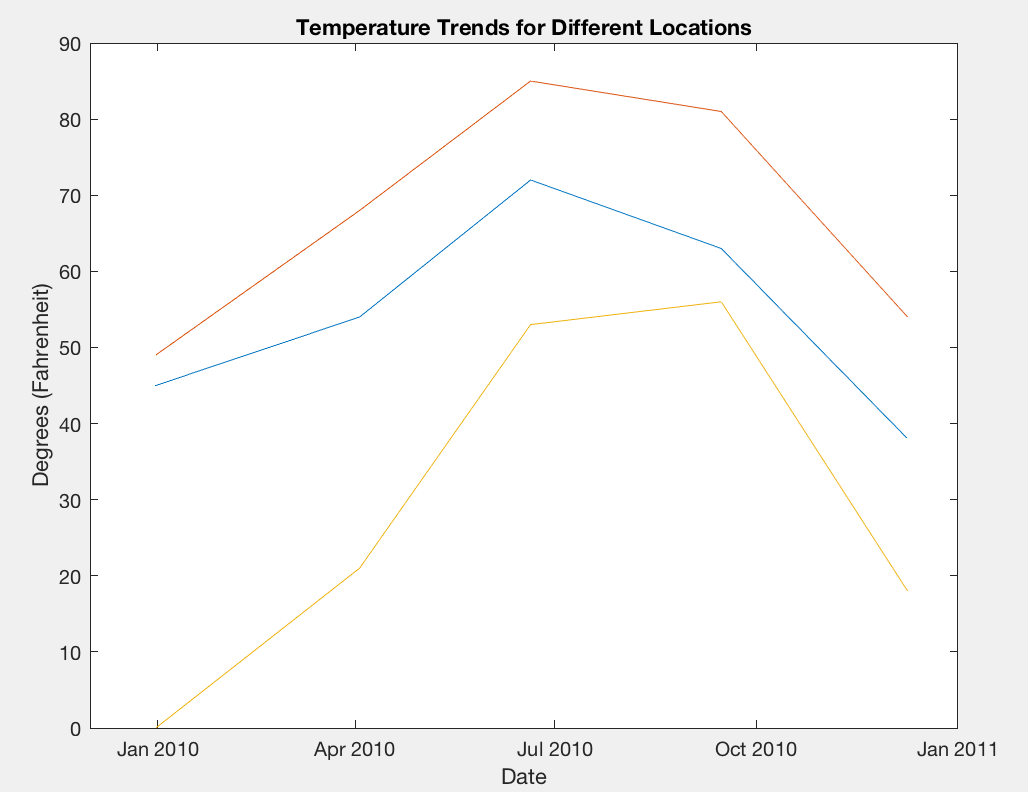 [Speaker Notes: Note – for certain formats of date/time, matlab has routines to handle conversions between date format and numbers for the date.]
to retrieve and use data from a cell array

temperature(:,2)
ans =
  5×1 cell array
    {1×3 double}
    {1×3 double}
    {1×3 double}
    {1×3 double}
    {1×3 double}
>> cell2mat(temperature(:,2))
ans =
    45    49     0
    54    68    21
    72    85    53
    63    81    56
    38    54    18
[Speaker Notes: How to get the matrices
2 steps – get cells
Convert cells to numbers
The output of cell2mat is a 5x3 double matrix]
to retrieve and use data from a cell array

datetime(temperature(:,1))
ans = 
  5×1 datetime array
   31-Dec-2009
   03-Apr-2010
   20-Jun-2010
   15-Sep-2010
   09-Dec-2010



>> help datetime
[Speaker Notes: Datetime produces vector that you can use directly to plot!]
Review access the data in cell arrays

There are two ways to refer to the elements of a cell array.

Enclose indices in smooth parentheses, (), to refer to sets of cells--for example, to define a subset of the array.

Enclose indices in curly braces, {}, to refer to the text, numbers, or other data within individual cells.
[Speaker Notes: Note – for certain formats of date/time, matlab has routines to handle conversions between date format and numbers for the date.]
Access the data in cell arrays

C = {'one', 'two', 'three'; 1, 2, 3}
C =
  2×3 cell array
    {'one'}    {'two'}    {'three'}
    {[  1]}    {[  2]}    {[    3]}

>>upperLeft = C(1:2,1:2)
upperLeft =
  2×2 cell array
    {'one'}    {'two'}
    {[  1]}    {[  2]}
[Speaker Notes: Note – for certain formats of date/time, matlab has routines to handle conversions between date format and numbers for the date.]
Update sets of cells by replacing them with the same number of cells.

For example, replace cells in the first row of C with an equivalent-sized (1-by-3) cell array.

C(1,1:3) = {'first','second','third'}
C =
  2×3 cell array
    {'first'}    {'second'}    {'third'}
    {[    1]}    {[     2]}    {[    3]}
[Speaker Notes: Note – for certain formats of date/time, matlab has routines to handle conversions between date format and numbers for the date.]
If cells in your array contain numeric data, you can convert the cells to a numeric array using the cell2mat function.

numericCells = C(2,1:3)
numericCells=1×3 cell {[1]} {[2]} {[3]} 
numericVector = cell2mat(numericCells)
numericVector = 1×3 1 2 3 

numericCells is a 1-by-3 cell array, but numericVector is a 1-by-3 array of type double.
Access the contents of cells--the numbers, text, or other data within the cells--by indexing with curly braces.

For example, to access the contents of the last cell of C, use curly braces.

last = C{2,3}
last = 3 

last is a numeric variable of type double, because the cell contains a double value.
Similarly, you can index with curly braces to replace the contents of a cell.

C{2,3} = 300
C=2×3 cell {'first'} {'second'} {'third'} {[ 1]} {[ 2]} {[ 300]}
You can access the contents of multiple cells by indexing with curly braces.

MATLAB returns the contents of the cells as a comma-separated list.

Because each cell can contain a different type of data, you cannot assign this list to a single variable.
However, you can assign the list to the same number of variables as cells.

MATLAB assigns to the variables in column order.

Assign contents of four cells of C to four variables.

[r1c1, r2c1, r1c2, r2c2] = C{1:2,1:2}
r1c1 = 'first' 
r2c1 = 1 
r1c2 = 'second' 
r2c2 = 2
If each cell contains the same type of data, you can create a single variable by applying the array concatenation operator, [], to the comma-separated list.

Concatenate the contents of the second row into a numeric array.

nums = [C{2,:}]
nums = 1×3 1 2 300
If each cell contains the same type of data, you can create a single variable by applying the array concatenation operator, [], to the comma-separated list.

Concatenate the contents of the second row into a numeric array.

BUT
j=[temperature{:,2}]
j =
    45    49     0    54    68    21    72    85    53    63    81    56    38    54    18

Looses the dimensions
[Speaker Notes: Looses the size]
Characters and Text

Pre 2017, all text is a character vector (but oftentimes called a character string).

Define with single quotes.
-------------

Post 2017, Matlab added a “string” data type that is a single entity with multiple characters, call it a character string.

Define with double quotes.
Characters and Text

character vectors


Enter text into MATLAB using single quotes.
 
s = 'Hello'

essentially, s is now a 1 x 5 array with each element equal to a character: H,e,l,l,o

Characters are stored as numbers using ASCII coding with the type char
a = double(s)
a =
72	 101 	108 	108	 111

Because characters are stored as numbers, you can convert numeric vectors to their ASCII characters, if the character exists

s=char(a)

Printable ASCII characters go from 32 to 127
Char  Dec  Oct  Hex | Char  Dec  Oct  Hex | Char  Dec  Oct  Hex | Char Dec  Oct   Hex
-------------------------------------------------------------------------------------
(nul)   0 0000 0x00 | (sp)   32 0040 0x20 | @      64 0100 0x40 | `      96 0140 0x60
(soh)   1 0001 0x01 | !      33 0041 0x21 | A      65 0101 0x41 | a      97 0141 0x61
(stx)   2 0002 0x02 | "      34 0042 0x22 | B      66 0102 0x42 | b      98 0142 0x62
(etx)   3 0003 0x03 | #      35 0043 0x23 | C      67 0103 0x43 | c      99 0143 0x63
(eot)   4 0004 0x04 | $      36 0044 0x24 | D      68 0104 0x44 | d     100 0144 0x64
(enq)   5 0005 0x05 | %      37 0045 0x25 | E      69 0105 0x45 | e     101 0145 0x65
(ack)   6 0006 0x06 | &      38 0046 0x26 | F      70 0106 0x46 | f     102 0146 0x66
(bel)   7 0007 0x07 | '      39 0047 0x27 | G      71 0107 0x47 | g     103 0147 0x67
(bs)    8 0010 0x08 | (      40 0050 0x28 | H      72 0110 0x48 | h     104 0150 0x68
(ht)    9 0011 0x09 | )      41 0051 0x29 | I      73 0111 0x49 | i     105 0151 0x69
(nl)   10 0012 0x0a | *      42 0052 0x2a | J      74 0112 0x4a | j     106 0152 0x6a
(vt)   11 0013 0x0b | +      43 0053 0x2b | K      75 0113 0x4b | k     107 0153 0x6b
(np)   12 0014 0x0c | ,      44 0054 0x2c | L      76 0114 0x4c | l     108 0154 0x6c
(cr)   13 0015 0x0d | -      45 0055 0x2d | M      77 0115 0x4d | m     109 0155 0x6d
(so)   14 0016 0x0e | .      46 0056 0x2e | N      78 0116 0x4e | n     110 0156 0x6e
(si)   15 0017 0x0f | /      47 0057 0x2f | O      79 0117 0x4f | o     111 0157 0x6f
(dle)  16 0020 0x10 | 0      48 0060 0x30 | P      80 0120 0x50 | p     112 0160 0x70
(dc1)  17 0021 0x11 | 1      49 0061 0x31 | Q      81 0121 0x51 | q     113 0161 0x71
(dc2)  18 0022 0x12 | 2      50 0062 0x32 | R      82 0122 0x52 | r     114 0162 0x72
(dc3)  19 0023 0x13 | 3      51 0063 0x33 | S      83 0123 0x53 | s     115 0163 0x73
(dc4)  20 0024 0x14 | 4      52 0064 0x34 | T      84 0124 0x54 | t     116 0164 0x74
(nak)  21 0025 0x15 | 5      53 0065 0x35 | U      85 0125 0x55 | u     117 0165 0x75
(syn)  22 0026 0x16 | 6      54 0066 0x36 | V      86 0126 0x56 | v     118 0166 0x76
(etb)  23 0027 0x17 | 7      55 0067 0x37 | W      87 0127 0x57 | w     119 0167 0x77
(can)  24 0030 0x18 | 8      56 0070 0x38 | X      88 0130 0x58 | x     120 0170 0x78
(em)   25 0031 0x19 | 9      57 0071 0x39 | Y      89 0131 0x59 | y     121 0171 0x79
(sub)  26 0032 0x1a | :      58 0072 0x3a | Z      90 0132 0x5a | z     122 0172 0x7a
(esc)  27 0033 0x1b | ;      59 0073 0x3b | [      91 0133 0x5b | {     123 0173 0x7b
(fs)   28 0034 0x1c | <      60 0074 0x3c | \      92 0134 0x5c | |     124 0174 0x7c
(gs)   29 0035 0x1d | =      61 0075 0x3d | ]      93 0135 0x5d | }     125 0175 0x7d
(rs)   30 0036 0x1e | >      62 0076 0x3e | ^      94 0136 0x5e | ~     126 0176 0x7e
(us)   31 0037 0x1f | ?      63 0077 0x3f | _      95 0137 0x5f | (del) 127 0177 0x7f
[Speaker Notes: Here's the ascii table again]
To manipulate a body of text with lines of different lengths, you had two choices

- An array of padded character vectors.
- A cell array of character vectors.

But now have 3

A cell array of character strings.
[Speaker Notes: The grey underlines show empty spaces stored in the character array
I’m going to use “character array” – and not string as MATLAB calls the new thing a string. The documentation is sloppy on this as they used to call character arrays/vectors strings also.]
When creating an array of character vectors, each row of the array must be the same length.
 
The char function pads with spaces to create equal rows

S = char('A','rolling','stone','gathers','momentum.’)

produces a 5-by-9 character array:

S =
A_______
rolling__
stone____
gathers__
momentum.
[Speaker Notes: The grey underlines show empty spaces stored in the character array
I’m going to use “character array” – and not string as MATLAB calls the new thing a string. The documentation is sloppy on this as they used to call character arrays/vectors strings also.]
Different lengths not problem with a cell array of character vectors

C = {'A';'rolling';'stone';'gathers';'momentum.'}
C =
  5×1 cell array
    {'A'        }
    {'rolling'  }
    {'stone'    }
    {'gathers'  }
    {'momentum.’}
[Speaker Notes: Notice each element is a different length]
Different lengths not problem with a cell array of character strings.

>> C = {"A";"rolling'";"stone";"gathers";"momentum."}
C =
  5×1 cell array
    {["A"        ]}
    {["rolling'" ]}
    {["stone"    ]}
    {["gathers"  ]}
    {["momentum."]}
>> C(1)
ans =
  1×1 cell array
    {["A"]}
>> C{1}
ans = 
    "A"
[Speaker Notes: Notice each element is a different length]
You can convert a cell array of different length character vectors into a 2d character vector (padded to all have the same length)

S = char(C)
S =
  5×9 char array
    'A        '
    'rolling  '
    'stone    '
    'gathers  '
    'momentum.'
S(1,1)
ans =
    'A’
S(1,2)
ans =
    ' '
S(2,1)
ans =
    'r’
S(2,2)
ans =
    'o’
[Speaker Notes: Is now padded]
And you can go back to the cell array

CC=cellstr(S)
CC =
  5×1 cell array
    {'A'        }
    {'rolling'  }
    {'stone'    }
    {'gathers'  }
    {'momentum.'}
[Speaker Notes: You can't do math on cell arrays.]
To create a character array from one of the text fields in a structure (name, for example), call the char function on the comma-separated list produced by S.name:

>>names = char(S.name)
names =
Ed Plum
Toni Miller
Jerry Garcia
[Speaker Notes: S is first structure we defined at start]
New since 2017b
String arrays

Use double quotes

t = "Hello, world";
whos
  Name      Size            Bytes  Class     Attributes

  t         1x1               166  string
[Speaker Notes: Notice is 1 element – you can’t get at the individual characters.]
To build a string array from parts use “+” to concatenate


f = 71;
c = (f+40)/1.8-40;
tempText = "Temperature is " + c + "C"
tempText = 
    "Temperature is 21.6667C"
You can also use the function strcat

a='hello'
a =
    'hello'
>> b='world'
b =
    'world'
>> c=strcat(a,b)
c =
    'helloworld'

Runs them together
You can also use the function strcat

>> a='hello '
a =
    'hello '
>> c=strcat(a,b)
c =
    'helloworld'

Still runs them together!
Follows UNIX aversion to trailing blanks (whitespace) – cuts it off
You can also use the function strcat

>> a='hello’;
>> b=' world'
b =
    ' world'
>> c=strcat(a,b)
c =
    'hello world’

Now good
Matlab “respects” leading whitespace
You can also use the function strcat with both character vectors and character strings as input
>> a='hello ’;
>> b=" world”;
>> c=strcat(a,b)
c = 
    "hello world"
>> whos
  Name      Size            Bytes  Class     Attributes

  a         1x6                12  char                
  b         1x1               156  string              
  c         1x1               166  string 
Get string back
You can also use the concatenate “+” with both character vectors and character strings as input

t="t "+a+b
t = 
    "t hello  world"
>> whos
  Name      Size            Bytes  Class     Attributes

  a         1x6                12  char                
  b         1x1               156  string              
  t         1x1               182  string 
Get string back
Similar to numeric arrays, character string arrays can have multiple elements. Use the strlength function to find the length of each character string within an array.

A = ["a","bb","ccc"; "dddd","eeeeee","fffffff"]

To find the lengths of the component strings

strlength(A)
ans = 1 2 3 4 6 7